Chapter 20 Location
1
2
3
4
5
6
Manufacturing Business
are a tax on business properties
occur outside of a firm but within an industry
Government Loan
A firm located in more that one country
Government Influence on business
1
10
3
12
5
7
A place where buyers and sellers meet to exchange goods  and services
7
Cultural Diferences
8
Infrastructure
9
A payment made to an entrepreneur usually to locate in a certain area of the country
10
Market
11
the basic physical facilities (e.g. buildings, roads, power supplies) needed for the operation of a society or enterprise.
12
2
8
4
11
2
4
the basic material from which a product is made
13
is any business that uses components, parts or raw materials to make a finished good.
14
External Economies of Scale
15
Business Rates
16
is defined as a set of values, practices, traditions or beliefs a group shares
17
Multinational or Tansnational  Company
18
6
1
3
10
8
7
Is to pay someone for the use of (something, typically property, or land).
19
Government Grant
20
The influence the government subsidies and grants have on a firm’s location
21
Raw Materials
22
Rent
23
A loan of money made by the government to a firm usually at low interest rates
24
9
11
5
6
9
12
tekhnologic
Show All
Hide All
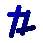 [Speaker Notes: Click on a number to make the square disappear.
Click on the text underneath to replace the number.
Click on hide all to reveal all the text.
Click on show all to show all the numbered squares.]
Enter your title here
1
2
3
4
5
6
Enter your text here
Enter your text here
Enter your text here
Enter your text here
Enter your text here
Enter your text here
Enter your text here
7
Enter your text here
8
Enter your text here
9
Enter your text here
10
Enter your text here
11
Enter your text here
12
Enter your text here
13
Enter your text here
14
Enter your text here
15
Enter your text here
16
Enter your text here
17
Enter your text here
18
Enter your text here
19
Enter your text here
20
Enter your text here
21
Enter your text here
22
Enter your text here
23
Enter your text here
24
tekhnologic
Show All
Hide All
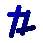 [Speaker Notes: Click on a number to make the square disappear.
Click on the text underneath to replace the number.
Click on hide all to reveal all the text.
Click on show all to show all the numbered squares.]
Enter your title here
Enter your text here
1
2
3
4
5
6
Enter your text here
Enter your text here
Enter your text here
Enter your text here
Enter your text here
Enter your text here
7
Enter your text here
8
Enter your text here
9
Enter your text here
10
Enter your text here
11
Enter your text here
12
Enter your text here
13
Enter your text here
14
Enter your text here
15
Enter your text here
16
Enter your text here
17
Enter your text here
18
Enter your text here
19
Enter your text here
20
Enter your text here
21
Enter your text here
22
Enter your text here
23
Enter your text here
24
tekhnologic
Show All
Hide All
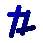 [Speaker Notes: Click on a number to make the square disappear.
Click on the text underneath to replace the number.
Click on hide all to reveal all the text.
Click on show all to show all the numbered squares.]